垃圾分类从我做起
垃圾分类
循环利用
1吨废纸
可制造
850公斤
好纸
1吨废塑料
可回炼
300公斤
无铅汽油和柴油
1吨废玻璃
能造出
20000个
500g的玻璃瓶
1吨废钢铁
可炼出
750公斤
好钢
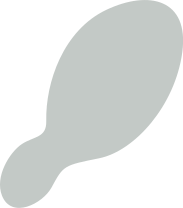 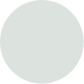 生活垃圾资源化
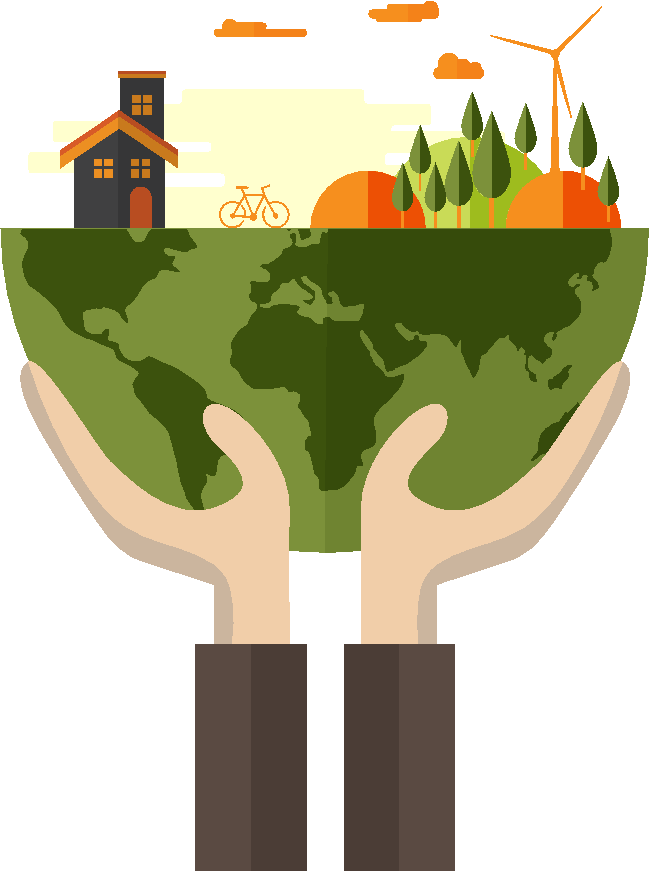 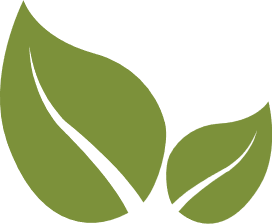 Save Our Country
1吨废纸
850公斤好纸
1吨废钢铁
750公斤好钢
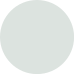 1吨废塑料
300公斤无铅汽油和柴油
1吨废玻璃
2万个500g容量的玻璃瓶
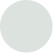 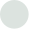 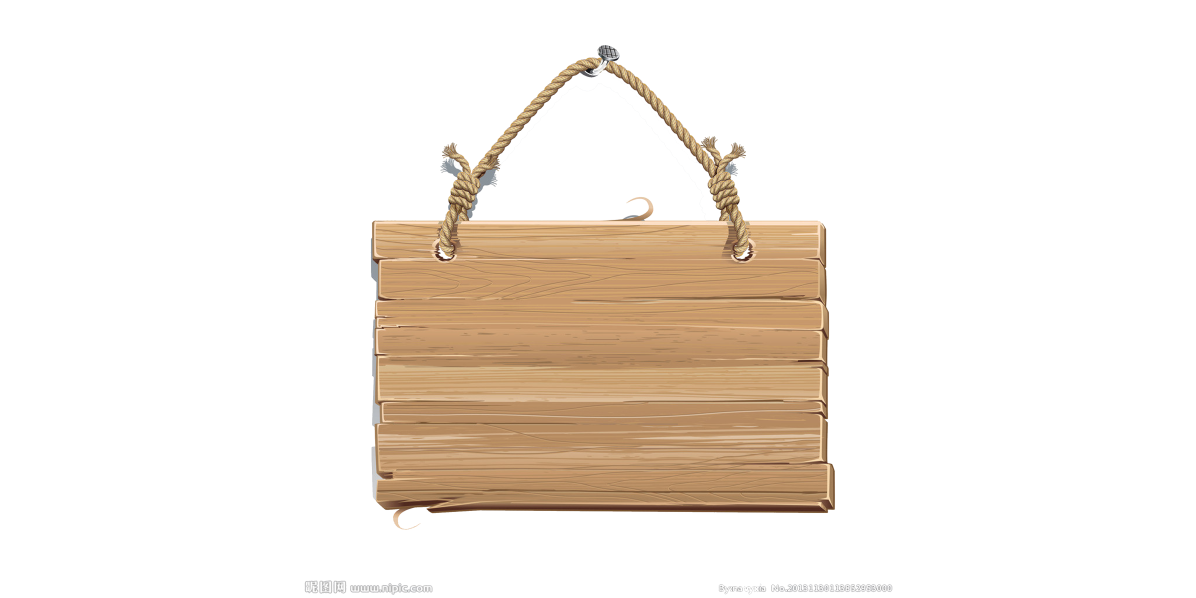 目录
垃圾处理的现状
1
CONTANTS
垃圾的分类
2
如何做好垃圾分类
3
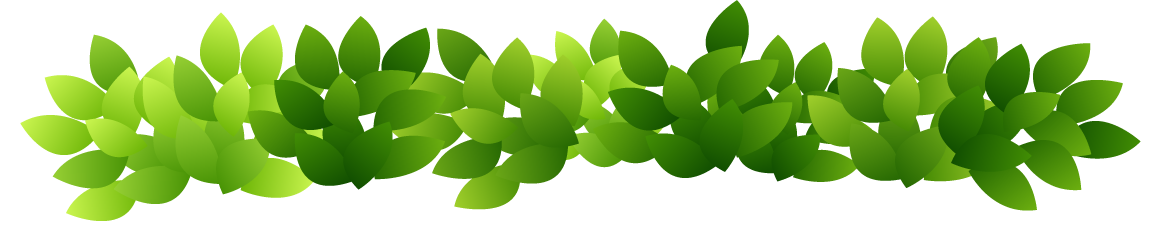 1
垃圾处理的现状
垃圾的去向
垃圾的危害
处理方法
城市中的人们每天会产生大量的生活垃圾(据说，上海每年的生活垃圾有5个金茂大厦的体积那么多)，而在太平洋中漂浮的规模庞大的塑料垃圾带形成了触目惊心的“第八大陆”。
       垃圾的去向，是个长久以来被忽视，却值得追问下去的问题。用智能标签追踪垃圾去向的“垃圾追踪”计划就是为了解决这个问题。
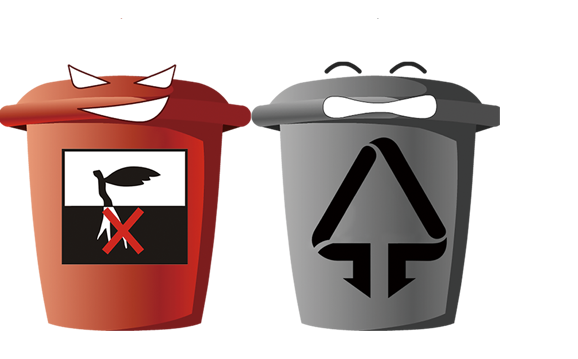 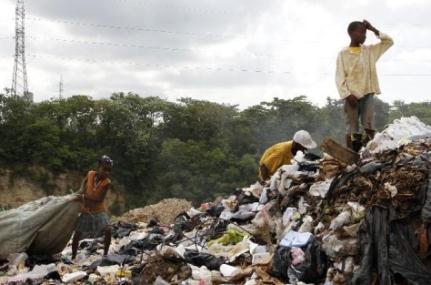 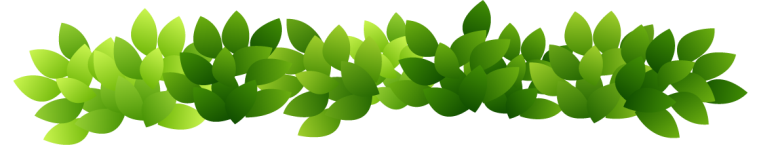 垃圾的去向
它们通常是先被送到堆放场，然后再送去填埋。 垃圾填埋的费用是非常高昂的，处理一吨垃圾的费用约为200元至300元人民币。人们大量地消耗资源，大规模生产，大量地消费，又大量地产生着废弃物。
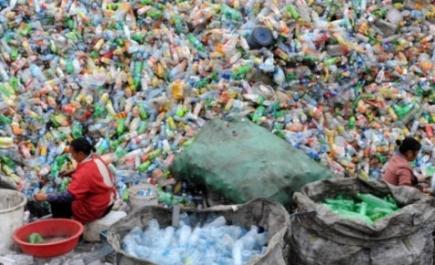 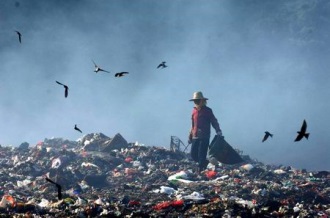 垃圾爆炸
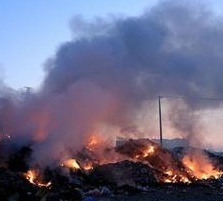 侵占大量土地。据初步调查，2003年全668座城市中已有2/3被垃圾带所包围全国垃圾存占地累计80万亩。
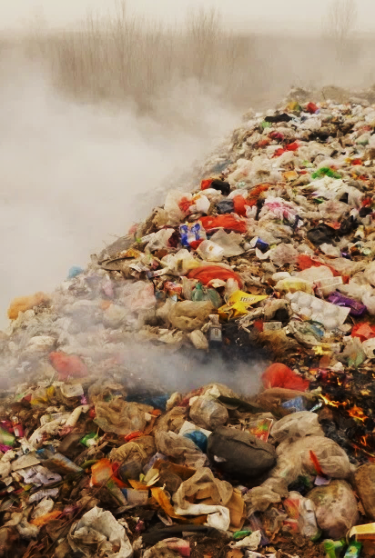 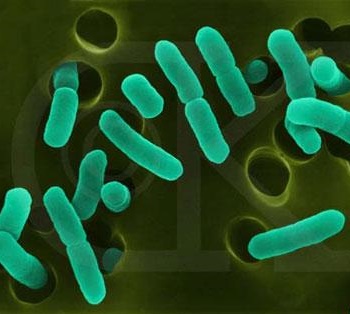 生物性污染
垃圾露天堆放大量氨、硫化物等有害气体释放，严重污染了大气和城市的生活环境。
严重污染大气
侵占大量土地
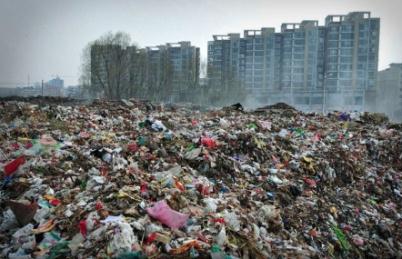 垃圾堆积发酵产生甲烷,甲烷是可燃性气体,浓度达到一定量遇到明火即可发生爆炸
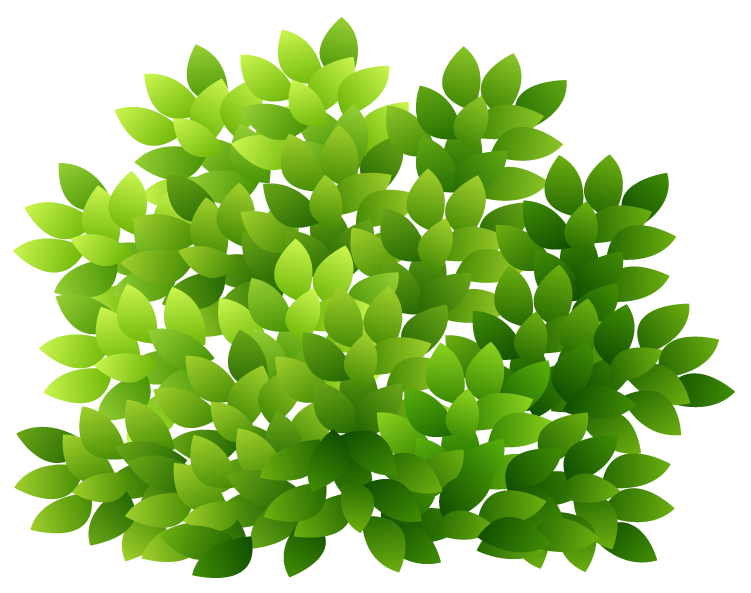 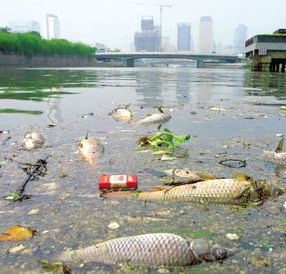 严重污染水体
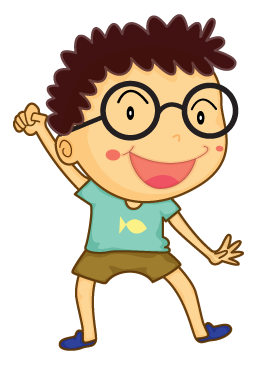 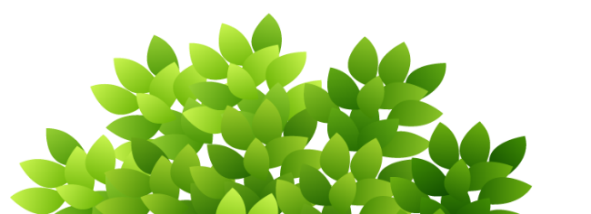 生物性污染。垃圾中有许多致病微生物，同时垃圾往往是蚊、蝇、蟑螂和老鼠的孳生地，这些必然危害着广大市民的身体健康。
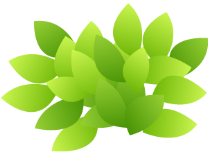 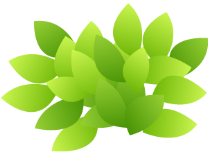 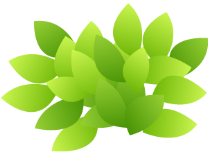 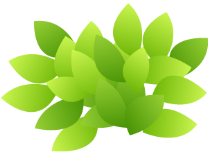 “白色污染”
垃圾污染的种类
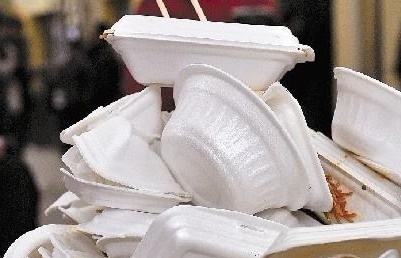 废旧电池污染
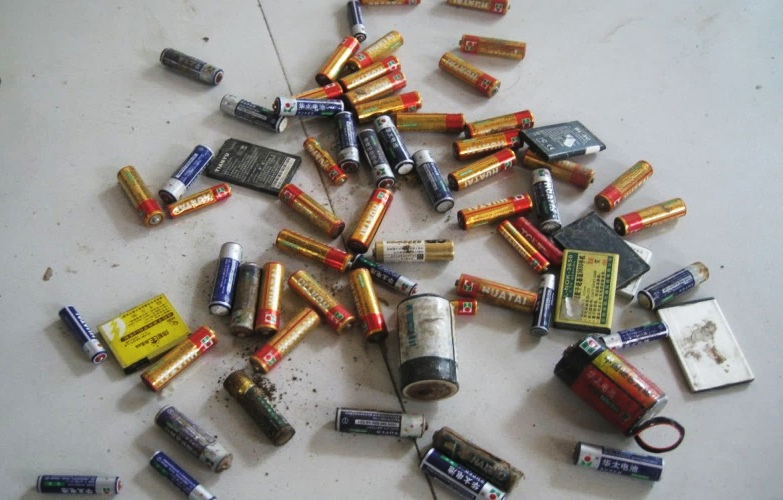 洋垃圾污染
由于废旧塑料包装物（聚乙烯、聚氯乙烯、聚苯乙烯等）大多呈白色，因此造成的环境污染被称为“白色污染。
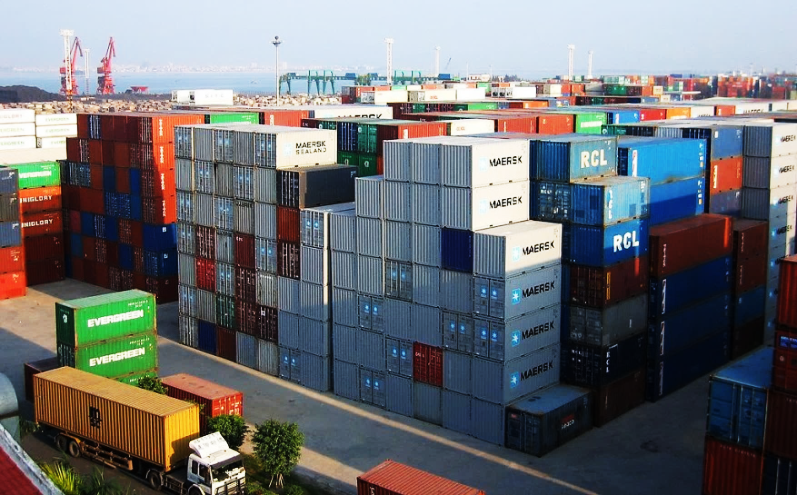 废旧电池的危害主要集中在其中所含的少量的重金属上，如铅、汞、镉等。这些有毒物质通过各种途径进入人体内，长期积蓄难以排除，损害神经系统、造血功能和骨骼，甚至可以致癌。
所谓”洋垃圾“大多数是混杂着大量生活垃圾的工
业废料等。在发达国家，处理1吨有毒废物，需要花费400多美元，而向境外倾倒有毒废料只需花几十美元， 甚至还能带来微薄利润。为此，有些为富不仁的洋老板便不择手段向海外转移工业废料。
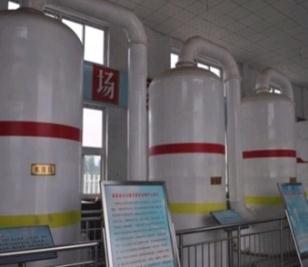 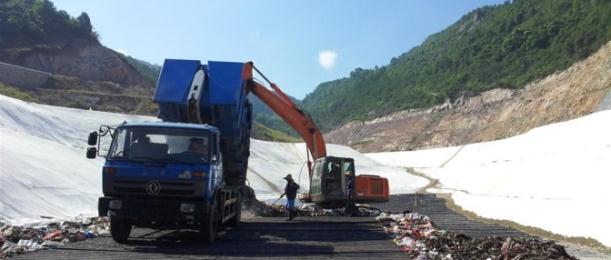 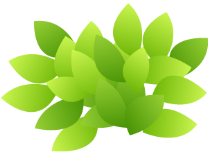 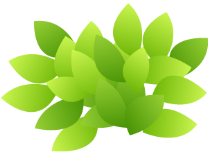 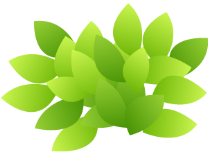 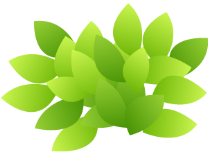 垃圾的处理方法
综合利用
卫生填埋
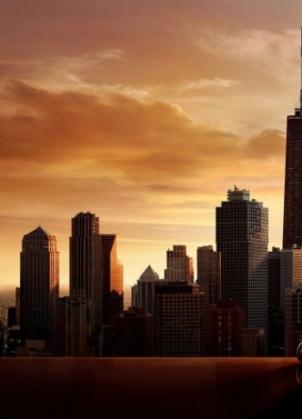 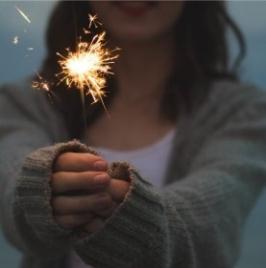 堆       肥
焚烧发电
资源返还
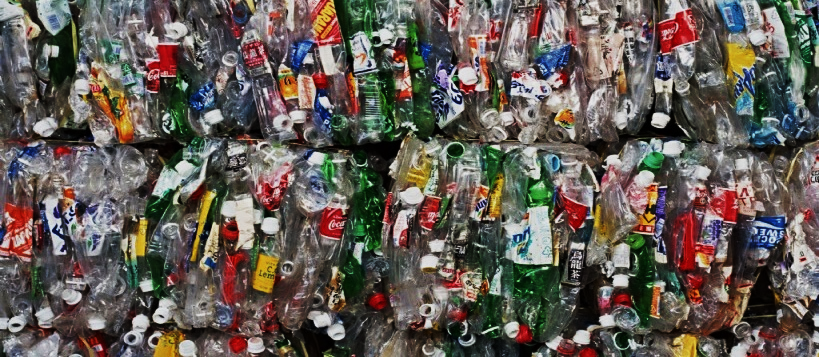 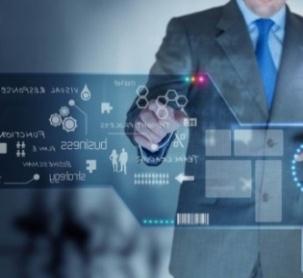 海洋倾倒
这是将固体废物直接倾倒在距离、深度都合适的海水中，利用海洋巨大的环境容量和稀释能力，使海洋环境中的污染物保持在很低的水平。根据废物倾倒后能够使海洋遭到损害的程度，将废物分为三类：第一类为绝对禁止投放的废物（黑名单）；第二类是经过特别准许后能够倾倒的废物（灰名单）；第三类是允许排放的低毒、无毒废物（白名单）
远洋焚烧
远洋焚烧是利用焚烧船在远海对固体废物进行焚烧，焚烧过程的各种产物直接排入海中。远洋焚烧适于处理易燃性废物，焚烧在专用的船上所设的焚烧炉内进行，焚烧销毁率达99%以上。
综合处理
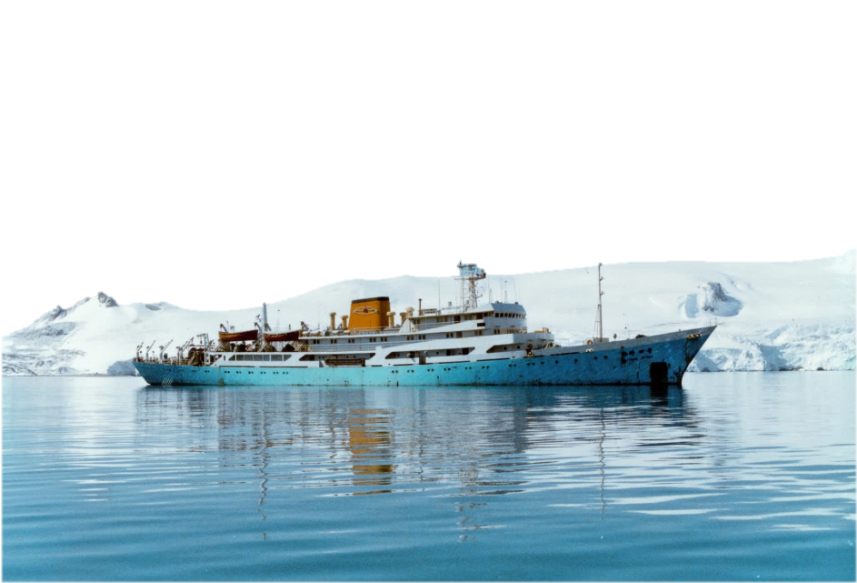 卫生填埋是目前世界上处理垃圾量最大 的方法之一,也是垃圾处理的最终手段.     因为对垃圾不管采用哪种处理方法,最终   都将产生不可回收和处理的物质,这些废物只能通过填埋的方法进行处理.但是垃圾填埋不仅会浪费大量土地资源(填埋1t垃圾占地约3m3),而且填埋常的渗出液容易污染其周围的土壤和水体.
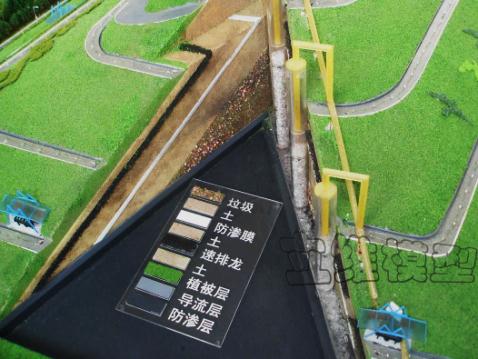 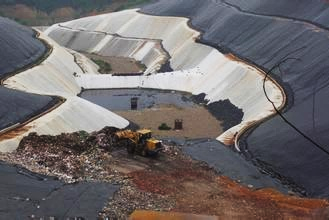 卫生填埋
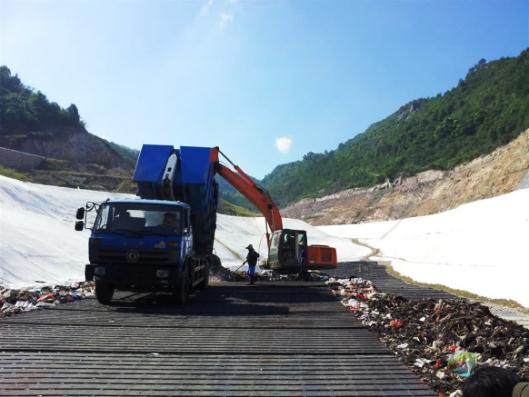 焚烧发电
焚烧法的缺点是投资大,消耗大量电能在焚烧过程中产生大量的空气污染物(如重金属,CO,HCL,SO2和NO2等)和某些致癌物质,尤其是二噁英,这些都使该方法的应用受到限制.
占地少,能大大减少排放量,一般情况下,垃圾焚烧后的体积仅为焚烧前体积的5%~15%;焚烧温度高,能彻底消灭病原体; 垃圾燃烧过程中所产的热量可用于城市供暖,发电等.
焚烧法是在高温下将垃圾燃烧成灰渣,再填埋.
优点
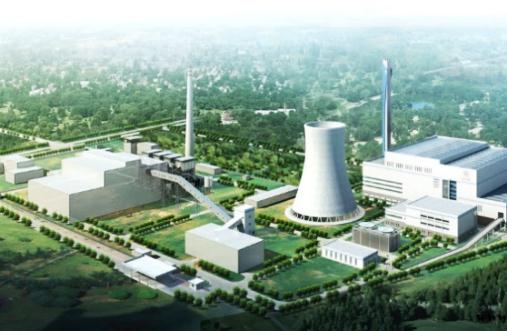 缺点
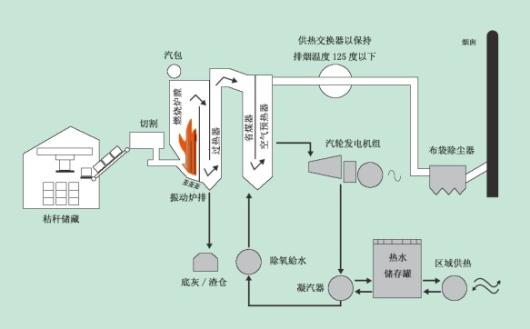 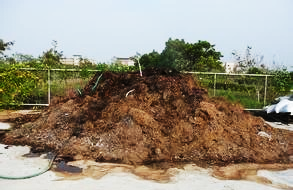 将生活垃圾堆积成堆，放入发酵池中保温至70℃储存、发酵，借助垃圾中微生物分解的能力，将有机物分解成无机养分。经过堆肥处理后，生活垃圾变成卫生的、无味的腐殖质，既解决垃圾的出路，又可达到再资源化的目的，
            但是生活垃圾堆肥量大，养分含量低，长期使用易造成土壤板结和地下水质变坏，所以，堆肥的规模不易太大。 而且堆肥中的重金属有可能对土壤造成污染。
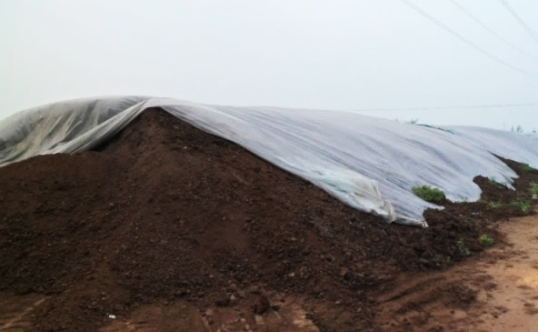 堆 肥
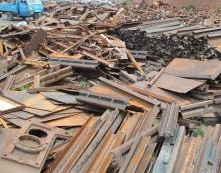 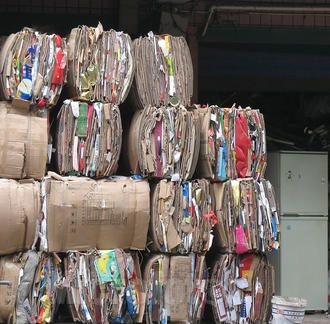 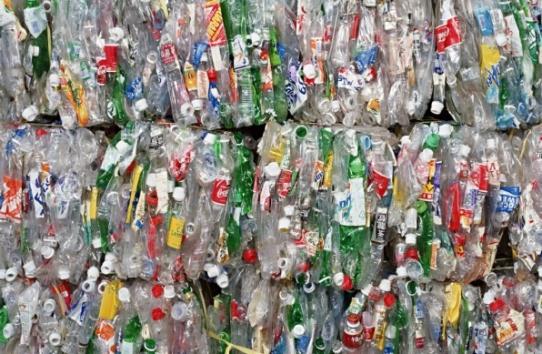 资源返还
垃圾分类
使垃圾资源化
在每天所丢弃的大量垃圾中，包含着丰富的可以重新利用的资源。仅北京市一年垃圾中便蕴含着11亿的产值。对垃圾进行资源化分类回收利用，不仅节约了社会资源，将其中的有害物质分离出来，避免了填埋和焚烧之后形成跟严重的污染。 因此，对垃圾进行分类回收处理是很有必要的。
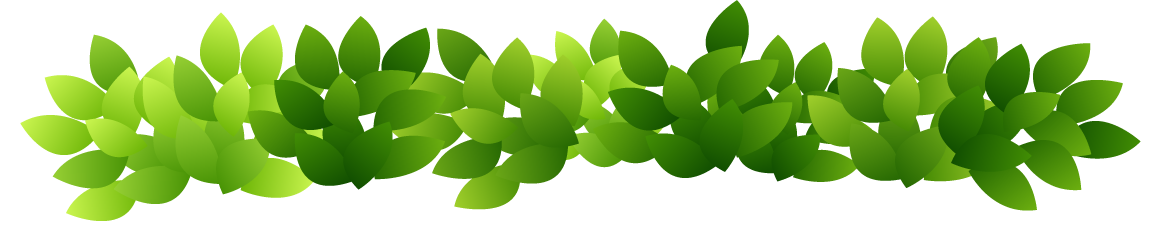 垃圾的分类
2
可回收垃圾
厨余垃圾
有害垃圾
其余垃圾
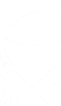 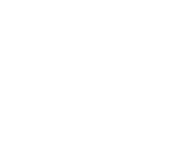 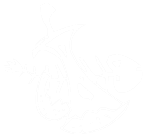 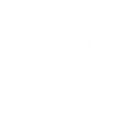 进行垃圾分类收集可以减少垃圾处理量和处理设备，降低处理成本，减少土地资源的消耗，具有社会、经济、生态三方面的效益。垃圾分类处理的优点如下：
分类的优点
02
03
01
减少环境污染
减少占地
变废为宝
生活垃圾中有些物质不易降解，使土地受到严重侵蚀。垃圾分类，去掉能回收的、不易降解的物质，减少垃圾数量达60%以上。
废弃的电池含有金属汞、镉等有毒的物质，会对人类产生严重的危害；土壤中的废塑料会导致农作物减产；抛弃的废塑料被动物误食，导致动物死亡的事故时有发生。因此回收利用可以减少危害。
中国每年使用塑料快餐盒达40亿个，方便面碗5—7亿个，一次性筷子数十亿个，这些占生活垃圾的8—15%。1吨废塑料可回炼600公斤的柴油。回收1500吨废纸，可免于砍伐用于生产1200吨纸的林木。一吨易拉罐熔化后能结成一吨很好的铝块，可少采20吨铝矿。生产垃圾中有30%—40%可以回收利用，应珍惜这个小本大利的资源。 大家也可以利用易拉罐制作笔盒，既环保，又节约资源。
主要包括报纸、期刊、图书、各种包装纸、办公用纸、广告纸、纸盒等等
废纸
可回收垃圾
主要包括各种塑料袋、塑料包装物、一次性塑料餐盒和餐具、牙刷、杯子、矿泉水瓶等
塑料
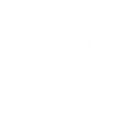 玻璃
主要包括各种玻璃瓶、碎玻璃片、镜子、灯泡、暖瓶等
金属物
主要包括易拉罐、罐头盒、牙膏皮等
布料
主要包括废弃衣服、桌布、洗脸巾、书包、鞋等
厨余垃圾
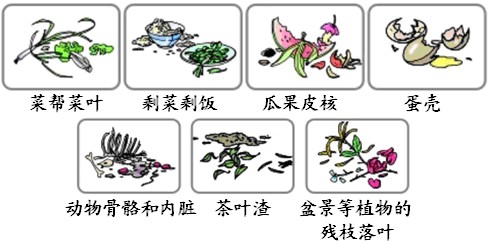 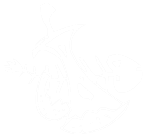 包括剩菜剩饭、骨头、菜根菜叶、果皮等食品类废物。 这些废弃物经过堆肥处理，可生产有机肥料。餐余垃圾的集中处理减少了和其他垃圾混杂之后形成的蚊虫、苍蝇的滋生。
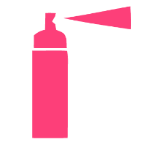 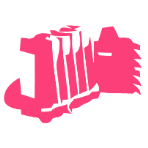 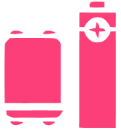 有害垃圾
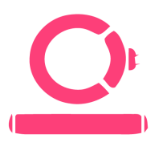 废电池
废墨盒
杀虫剂
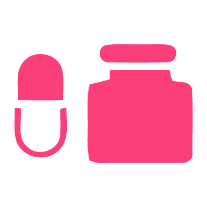 废灯管
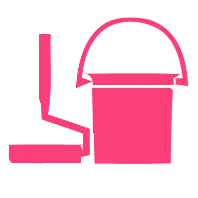 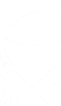 过期药品
废油漆桶
全国电池年消耗量为30亿只，因无回收而丢失铜740吨、锌1.6万吨、锰粉9.7万吨。电池中含有大量的重金属汞、锰、镉、铅、锌等，处理方法不当，进入土壤、空气和水体中造成严重的污染。目前我国回收处理废旧电池的企业还很少，回收率不足2%,因此很多环保人士收集了废旧电池之后无处处理。
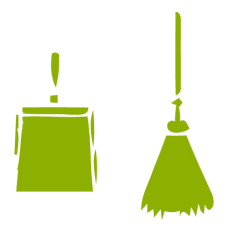 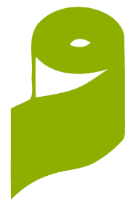 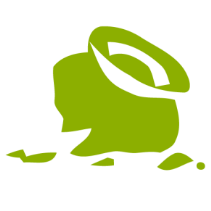 其他垃圾
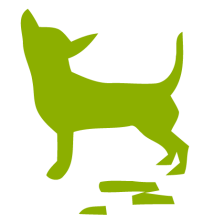 灰土
污染纸张
废旧陶瓷
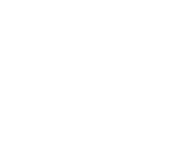 宠物粪便
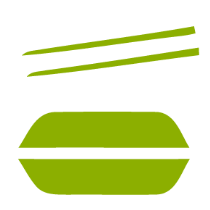 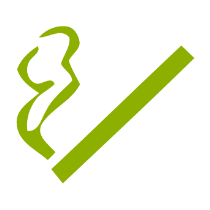 一次性餐盒
烟头
包括除上述几类垃圾之外的砖瓦陶瓷、渣土、卫生间废纸、纸巾等难以回收的废弃物，通常根据垃圾特性采取焚烧或者填埋的方式处理。
大棒骨是厨余垃圾
01
事实上，大棒骨因为“难腐蚀”被列入“其它垃圾”。类似的还有玉米核、坚果壳、果核等。鸡骨等则是厨余垃圾。
03
02
厨余垃圾装袋扔进桶
厕纸是纸，也可回收
常用的塑料袋，即使是可以降解的也远比厨余垃圾更难腐蚀。此外塑料袋本身是可回收垃圾。正确做法应该是将厨余垃圾倒入垃圾桶，塑料袋另扔进“可回收垃圾”桶 。
厕纸、卫生纸遇水即溶，不算可回收的“纸张”，类似的还有陶器、烟盒等。
垃圾分类小误区
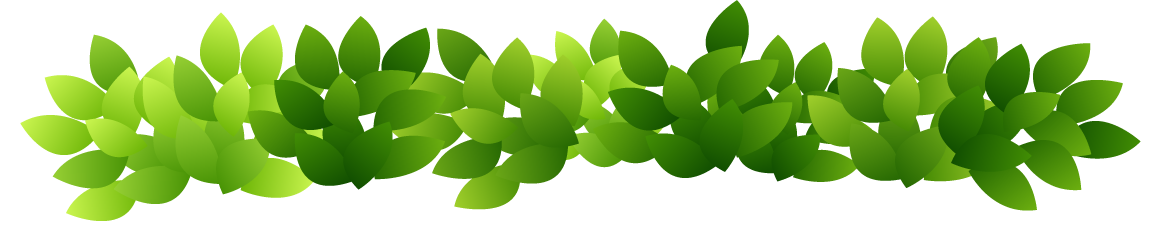 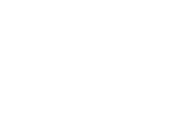 如何做好垃圾分类
3
改变生活习惯
减少垃圾制造
废物利用
分类处理垃圾
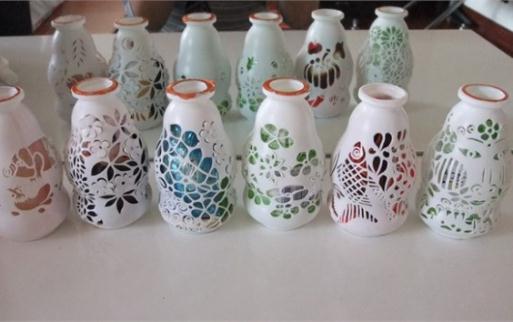 废物利用
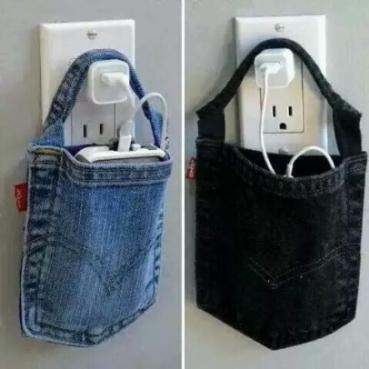 对于垃圾，不论哪种处理方式都会对环境产生危害，增加社会负担，造成资源的浪费。所以解决垃圾处理的最好方法就是废物利用。
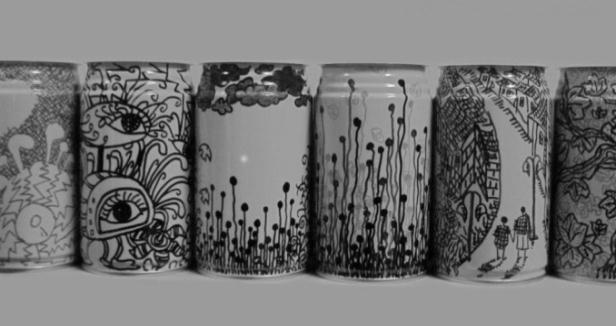 多一点节俭，少一点铺张浪费；

将垃圾分类，尽可能的回收利用；

减少或不使用一次性用品；

物品进行多次利用，增加物品的利用效率。
减 少 垃 圾
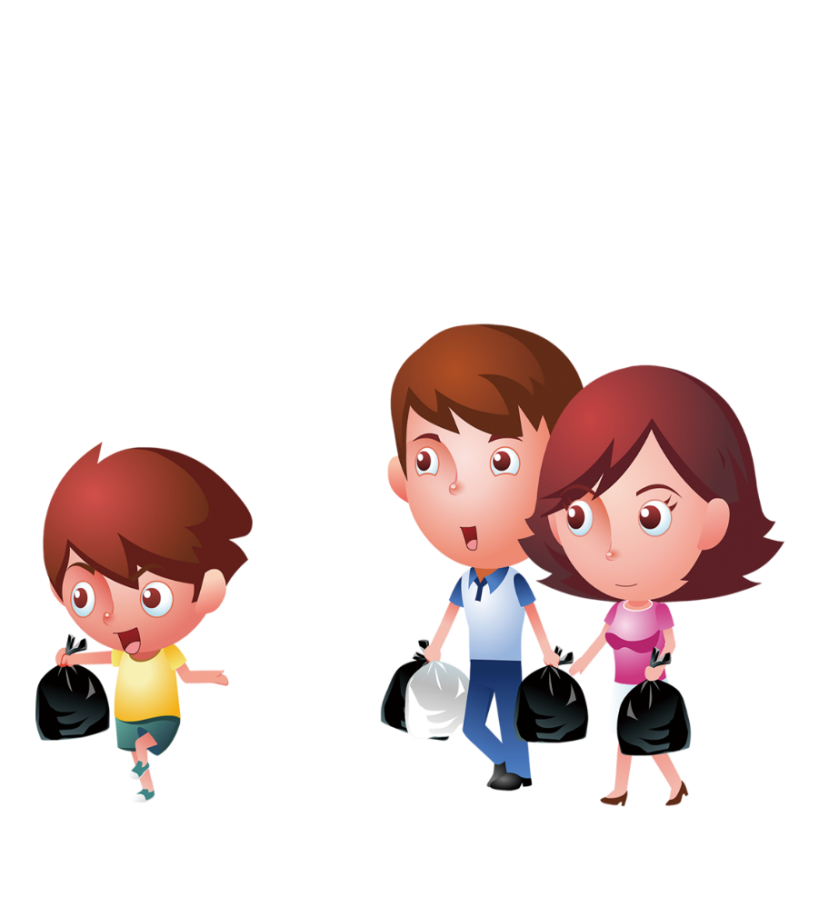 就在平常的生活中
当你日常外出时，常备一个购物纸袋，购物时尽量不用塑料袋；
当你买菜时，如果可能，拎上你的菜篮子，千万不用塑料袋；
当你在外用餐时，请带上一个饭盒，不要用泡沫饭盒来盛餐；
自觉做好垃圾分类；
节约每一张纸，节约每一支笔，减少垃圾产生。
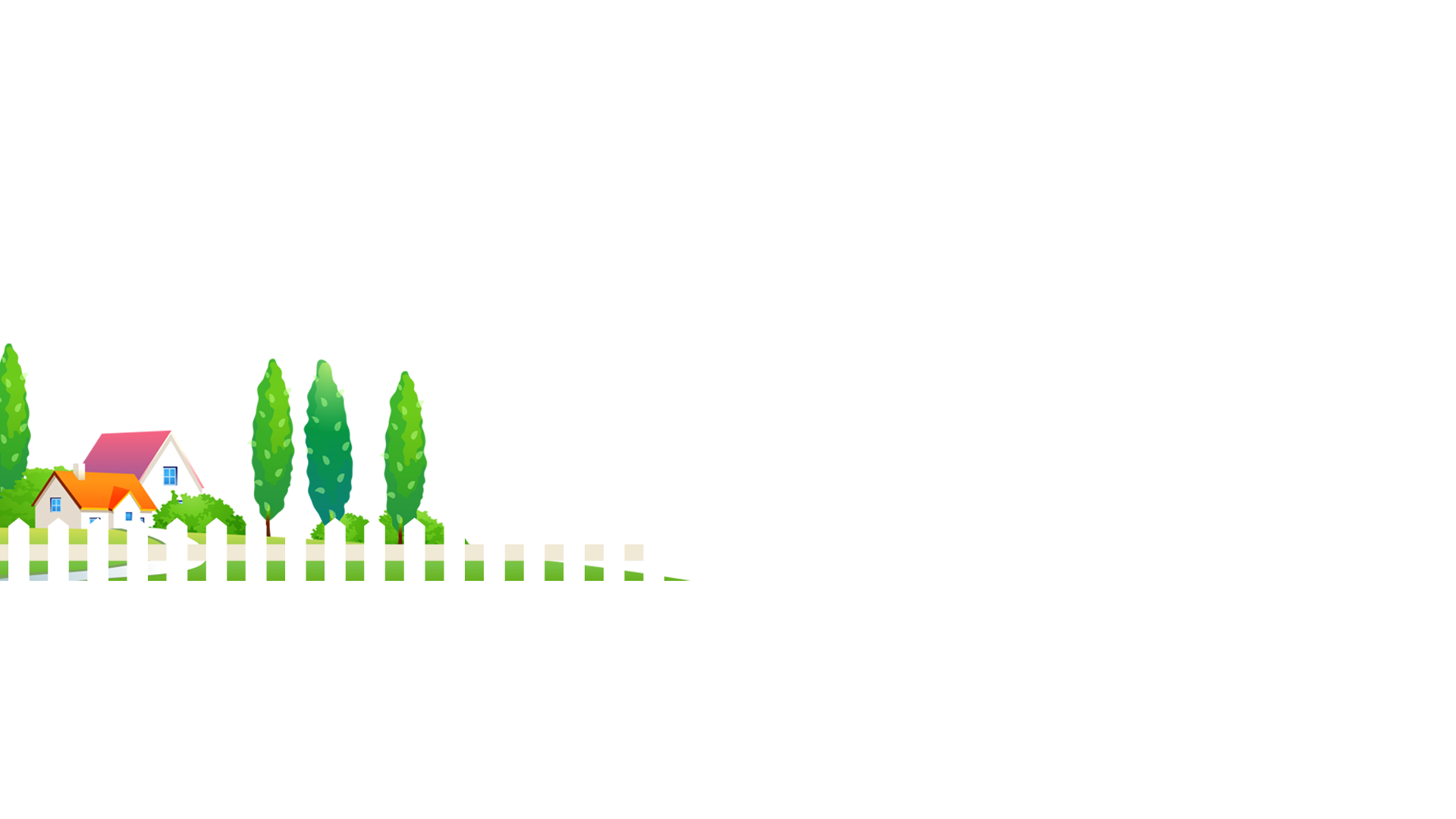 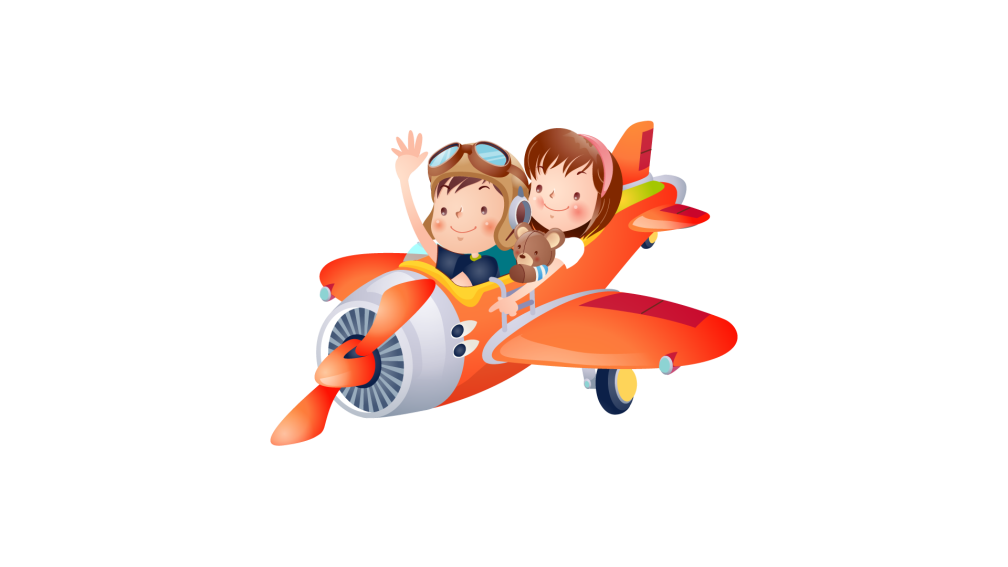 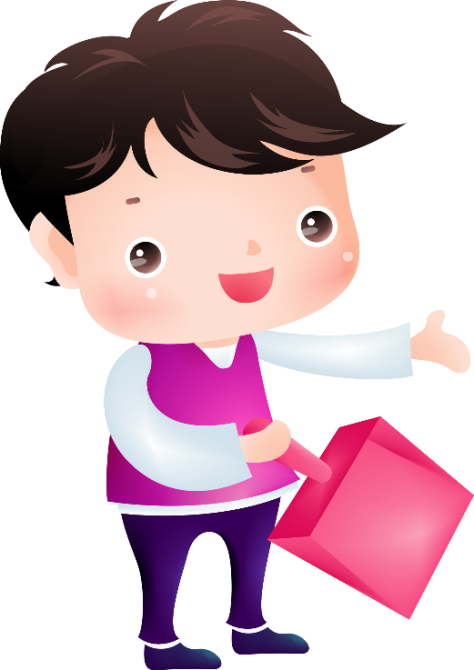 垃圾要分类，资源要利用 今天分一分，明天美十分 积极参与垃圾分类，创优美社区环境 分类收集人人有责，男女老幼齐参与 未来人类的文明，将是绿色文明 提高社区的品味，从垃圾分类开始 垃圾分类，举手之劳 垃圾分一分，环境美十分
垃圾分类环保歌